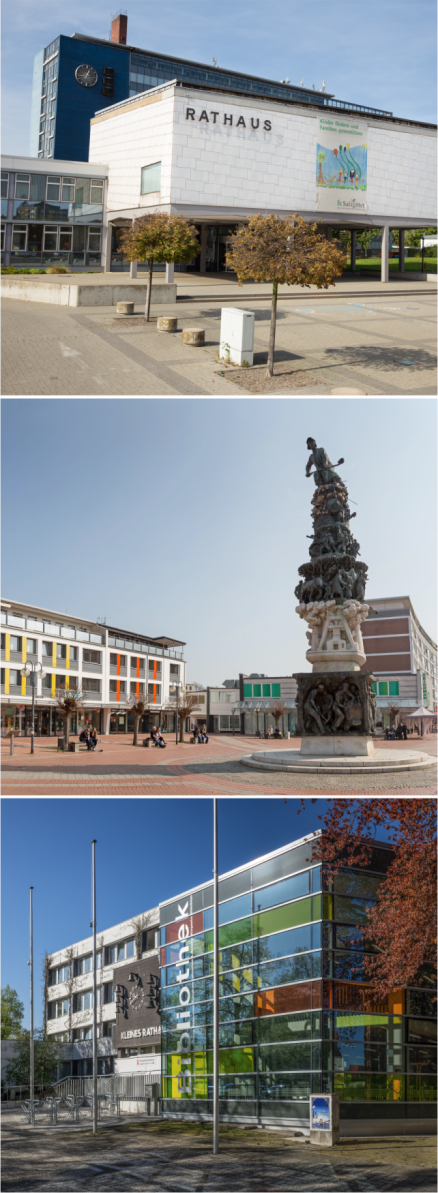 Stadt Salzgitter
Das neue Betreuungsrecht ab 2023

Wesentliche Änderungen
Erforderlichkeitsgrundsatz
Pflicht zur Wunschbefolgung
Betreuerauswahl
Gerichtliche Aufsicht
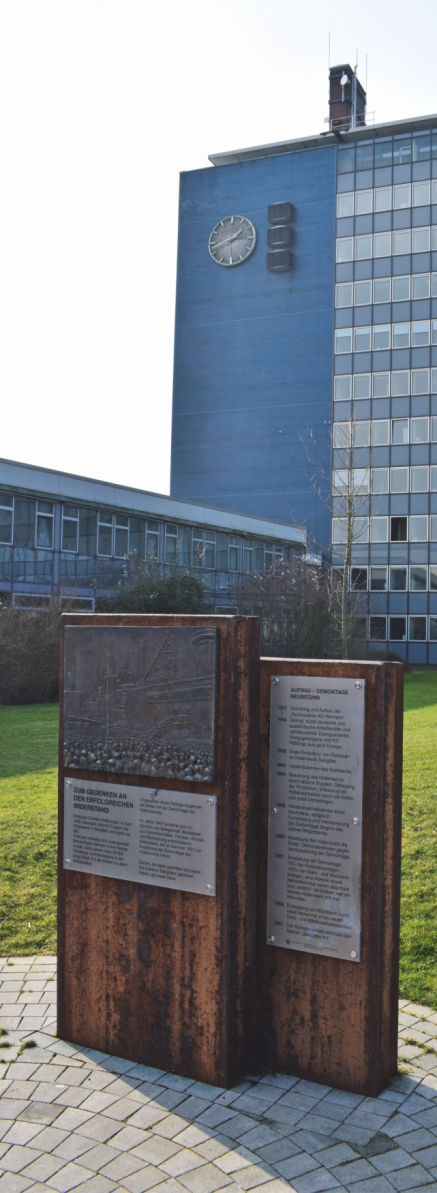 Wesentliche Änderungen
Grundlegende Modernisierung (UN-Behindertenrechtskonvention). 
Betrifft Volljährige, die aufgrund einer Krankheit oder Behinderung ihre rechtlichen Angelegenheiten nicht oder nur begrenzt besorgen können. Zu den Neuerungen gehören
Stärkung der Selbstbestimmung betreuter Menschen
Sicherung der Qualität der beruflichen Betreuung
Anbindung ehrenamtlicher Betreuer an Betreuungsvereine / Stärkung der Vereine
Ein Betreuer darf nur bestellt werden, wenn dies erforderlich ist.
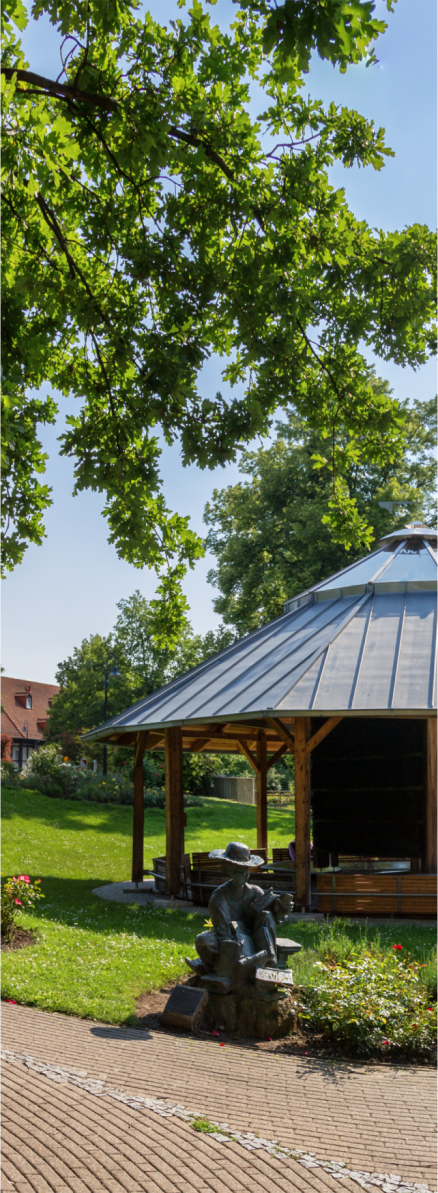 Erforderlichkeitsgrundsatz
Ein Betreuer darf nur bestellt werden, wenn dies erforderlich ist 
(§ 1814 Absatz 3 Bürgerliches Gesetzbuch (BGB)). 

Bevollmächtigung möglich?
Andere Hilfen vorhanden?
Unterstützung, die auf sozialen Rechten oder anderen Vorschriften beruht. 
tatsächliche Unterstützungsleistungen durch Familienangehörige, Bekannte oder soziale Dienste?
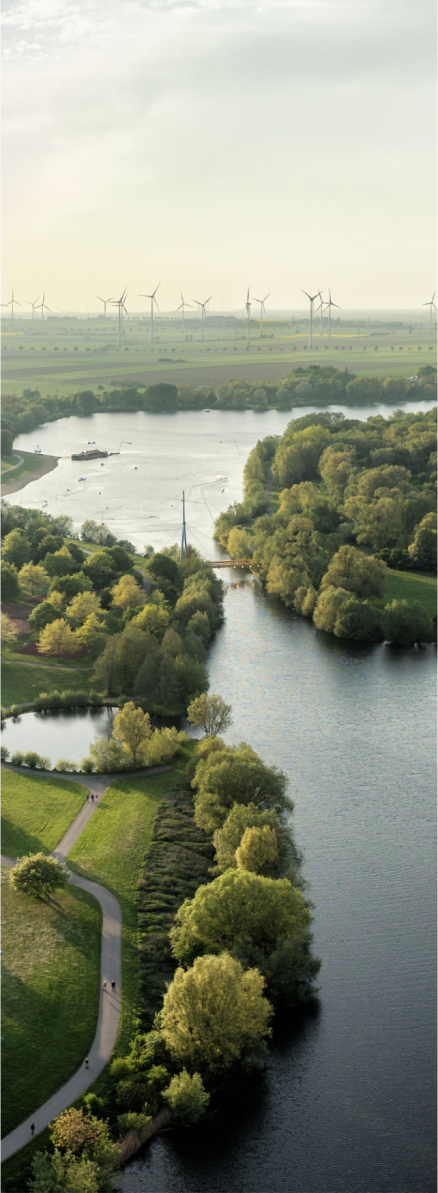 Pflicht zur Wunschbefolgung
Der Betreuer hat die Angelegenheiten der betreuten Person so zu besorgen hat, dass diese im Rahmen ihrer Möglichkeiten ihr Leben nach ihren Wünschen gestalten kann. (freier Wille)
Vertretungsmacht nur, soweit dies erforderlich ist. 
Den festgestellten Wünschen der betreuten Person hat der Betreuer in den gesetzlich festgelegten Grenzen zu entsprechen und sie bei deren Umsetzung rechtlich zu unterstützen (§ 1821 BGB).
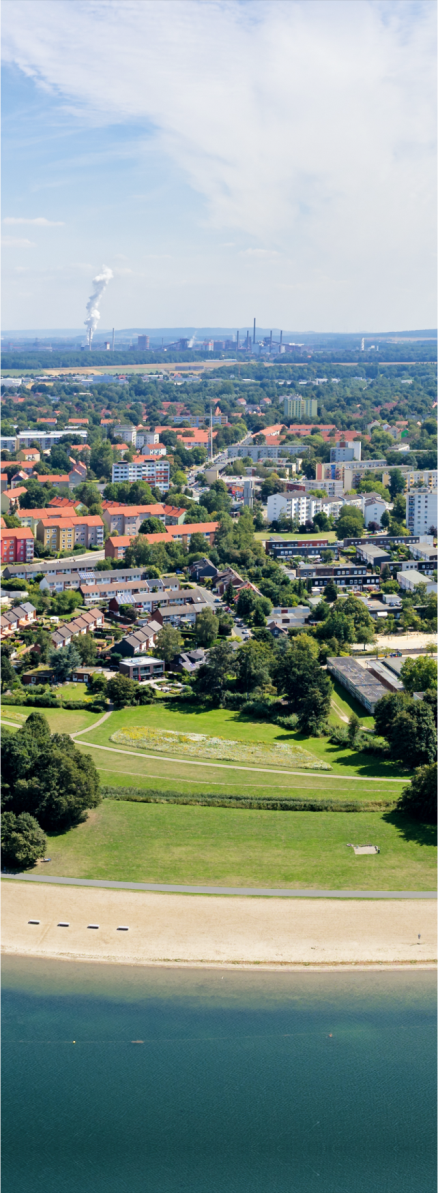 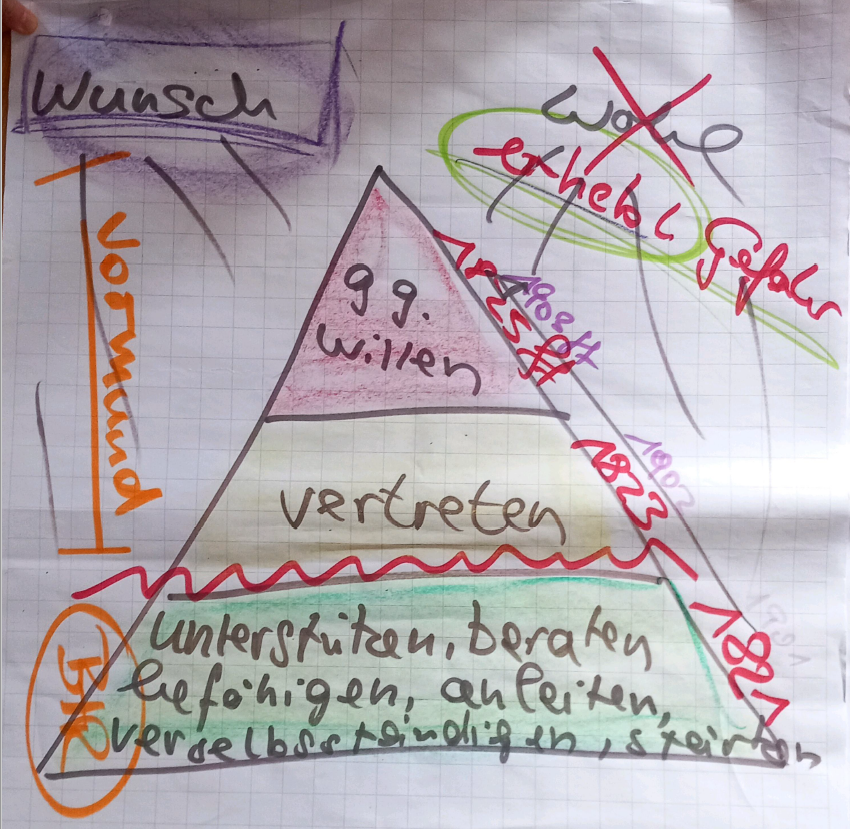 Wunschbefolgung
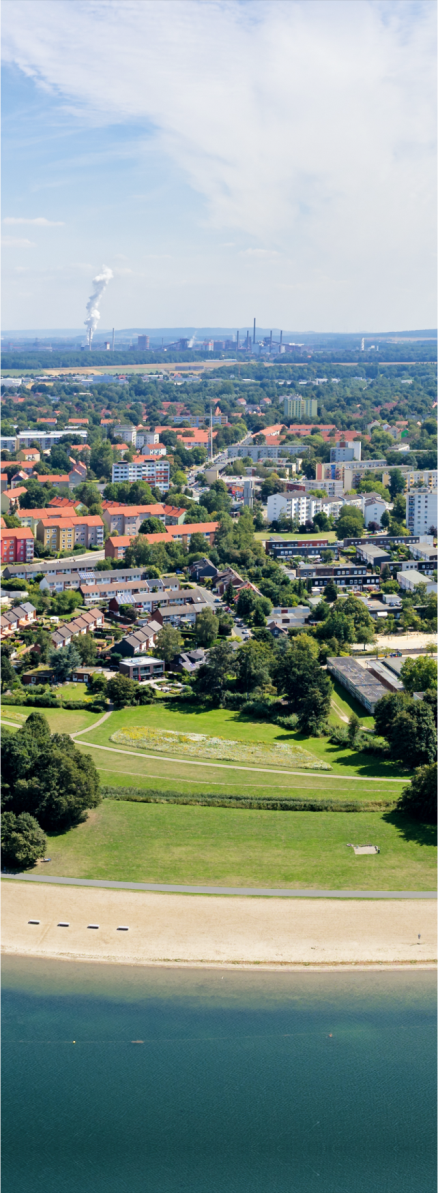 Auswahl des Betreuers / der Betreuerin
Bei der Auswahl des zu bestellenden Betreuers hat das Betreuungsgericht grundsätzlich die Wünsche der zu betreuenden Person zu berücksichtigen (§ 1816 Absatz 2 BGB).
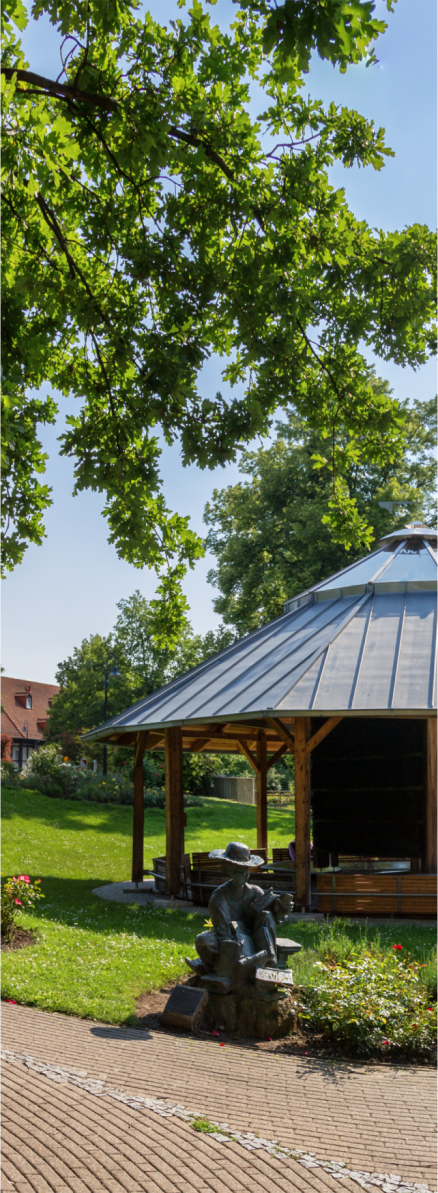 Gerichtliche Aufsicht
Die Wünsche betreuter Menschen sind zentraler Maßstab für die Aufsicht und Kontrolle durch die Betreuungsgerichte. 


Berichtspflicht des Betreuers (§ 1863 BGB).
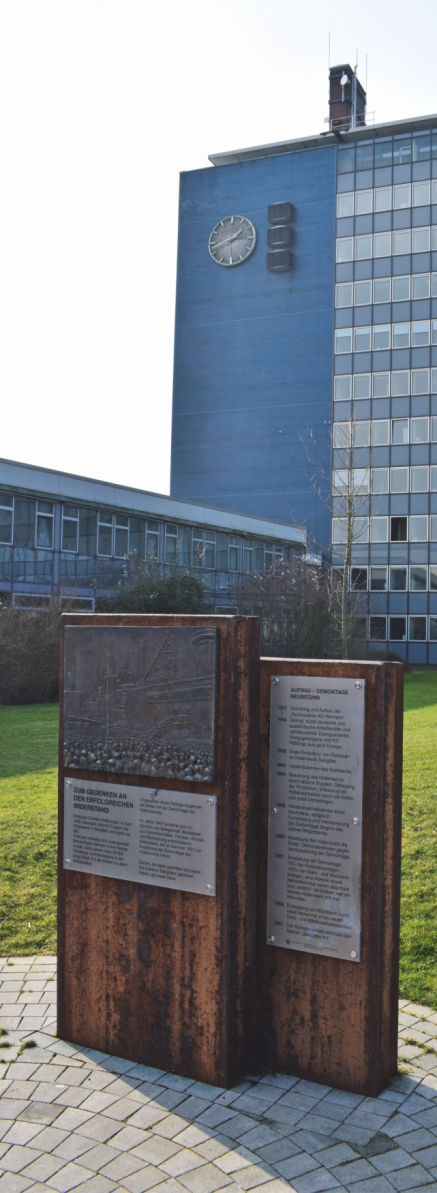 Aufgaben des Betreuers
Wesentliche Änderungen
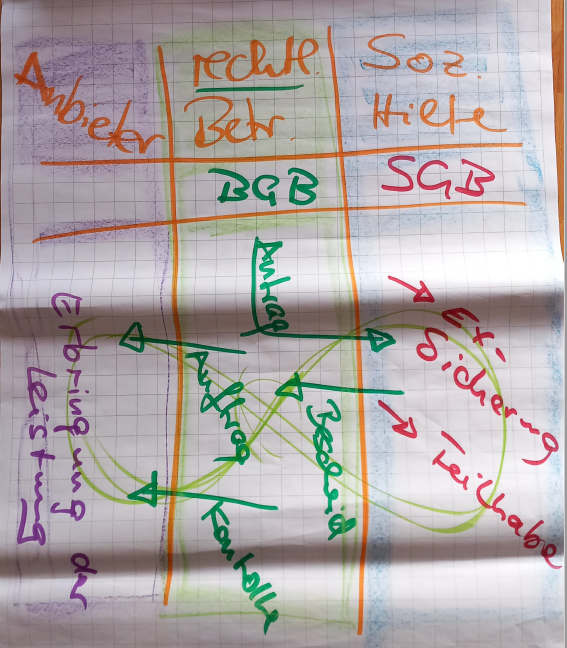 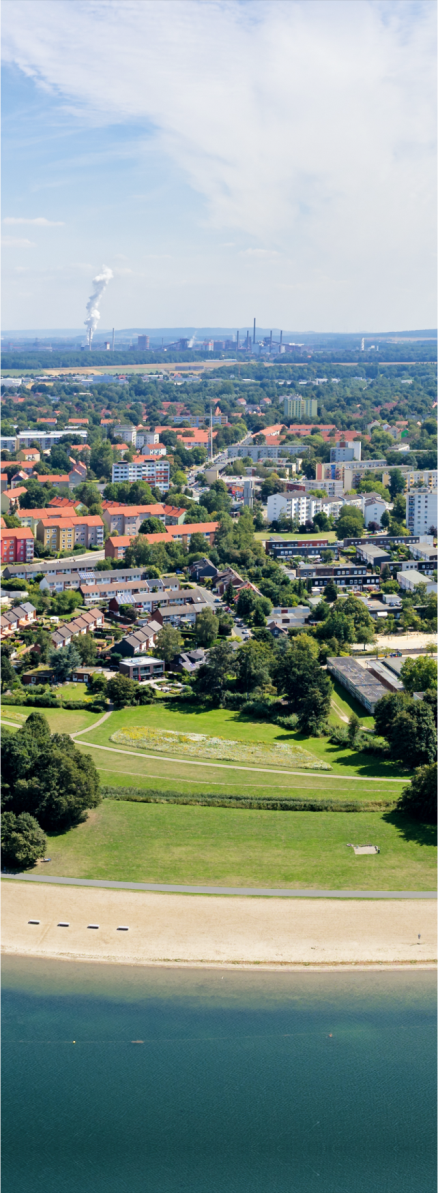 Vorträge zu

Vorsorgevollmachten
Aufgaben von Betreuern und Betreuerinnen


Sprechen Sie uns gerne an und vereinbaren einen persönlichen Termin
05341 839 2470



Vielen Dank für Ihre Aufmerksamkeit